Previous work
850hPa
GPH
weak dynamic forcing
weak v wind
difference of hail days and non-hail day        difference of the period before and after 1990.
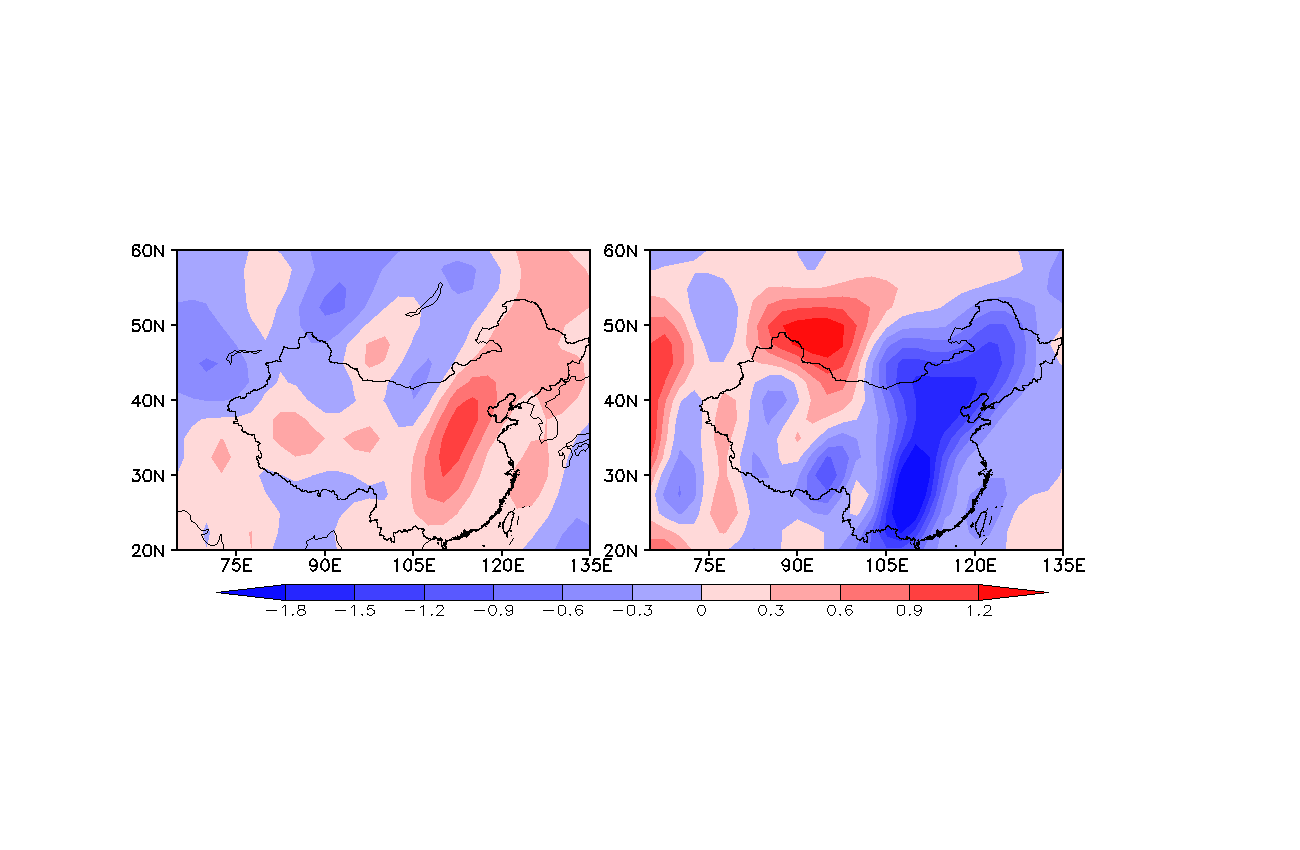 v-wind composite
Impact of environmental factors and microphysics on hail production(real case simulation and sensitivity experiments using WRF)
Mingxin Li

Department of Atmospheric and Oceanic Sciences, Peking University, Beijing 100871
Sensitivity experiments


CTR        2 nested domain dx=dy=9km   3km   1km
               Microphysics:    Milbrandt 2-mom
               2005-6-10 18:00:00---2005-6-11 18:00:00（UTC）
                                    

Reduce initial qvapor by 10%     run1
Increase initial qvapor by 5%      run2
Increase initial qvapor by 10%    run3
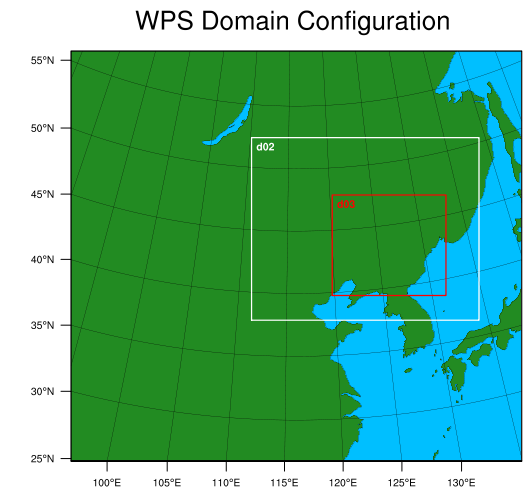 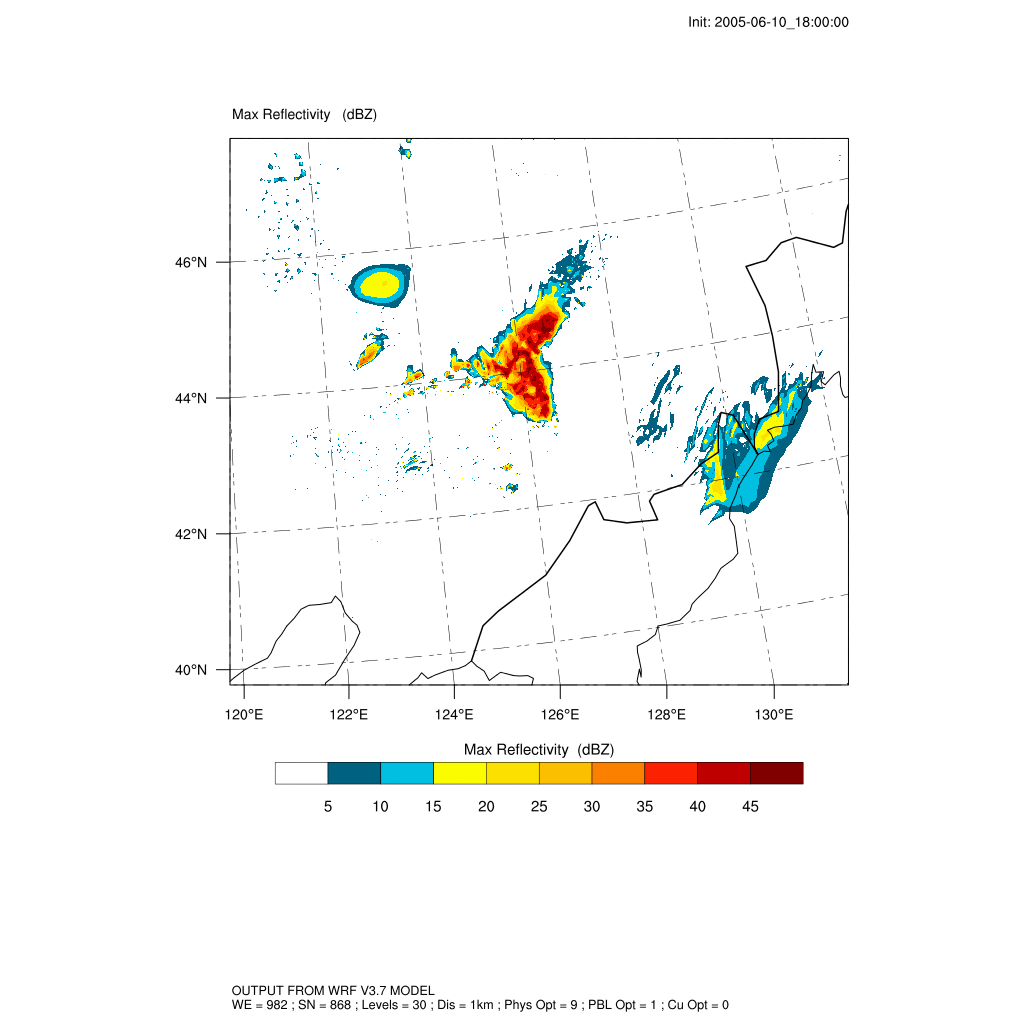 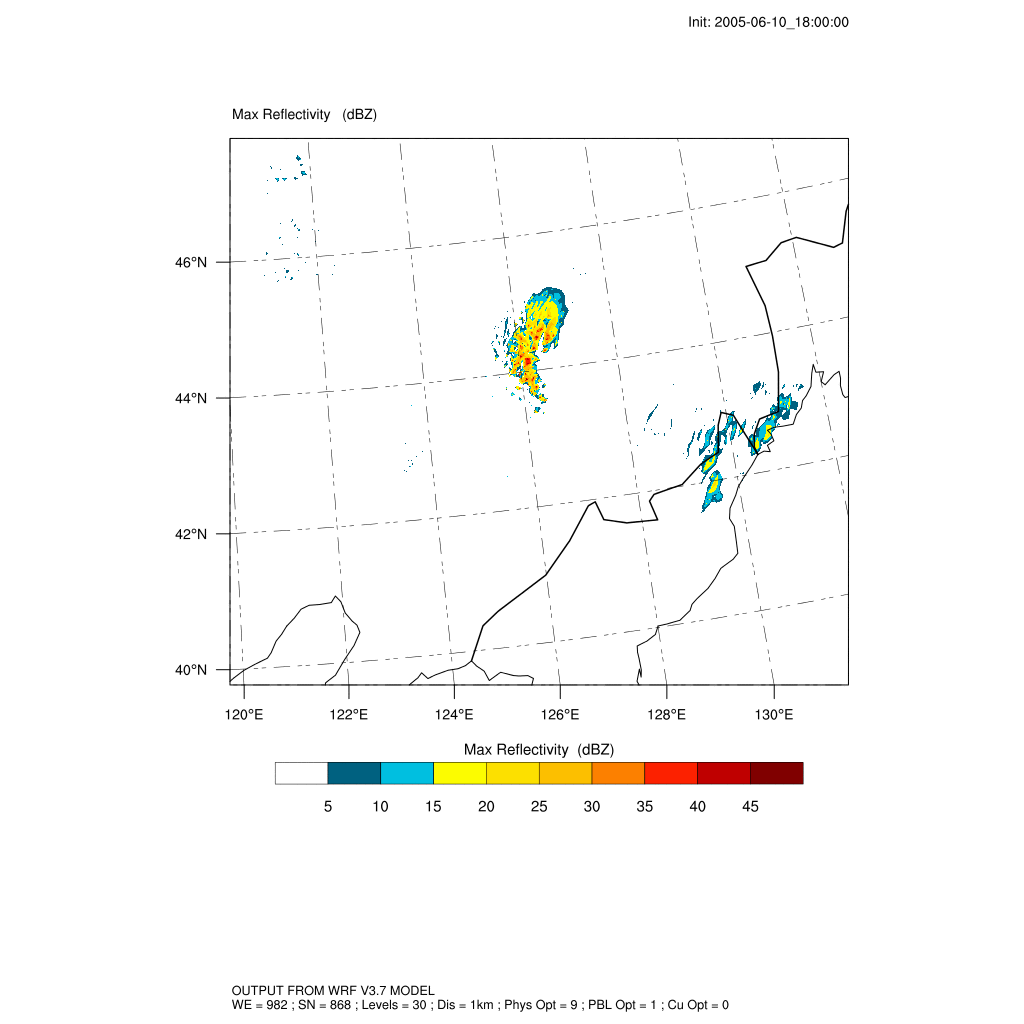 CTR
Reduce 10%
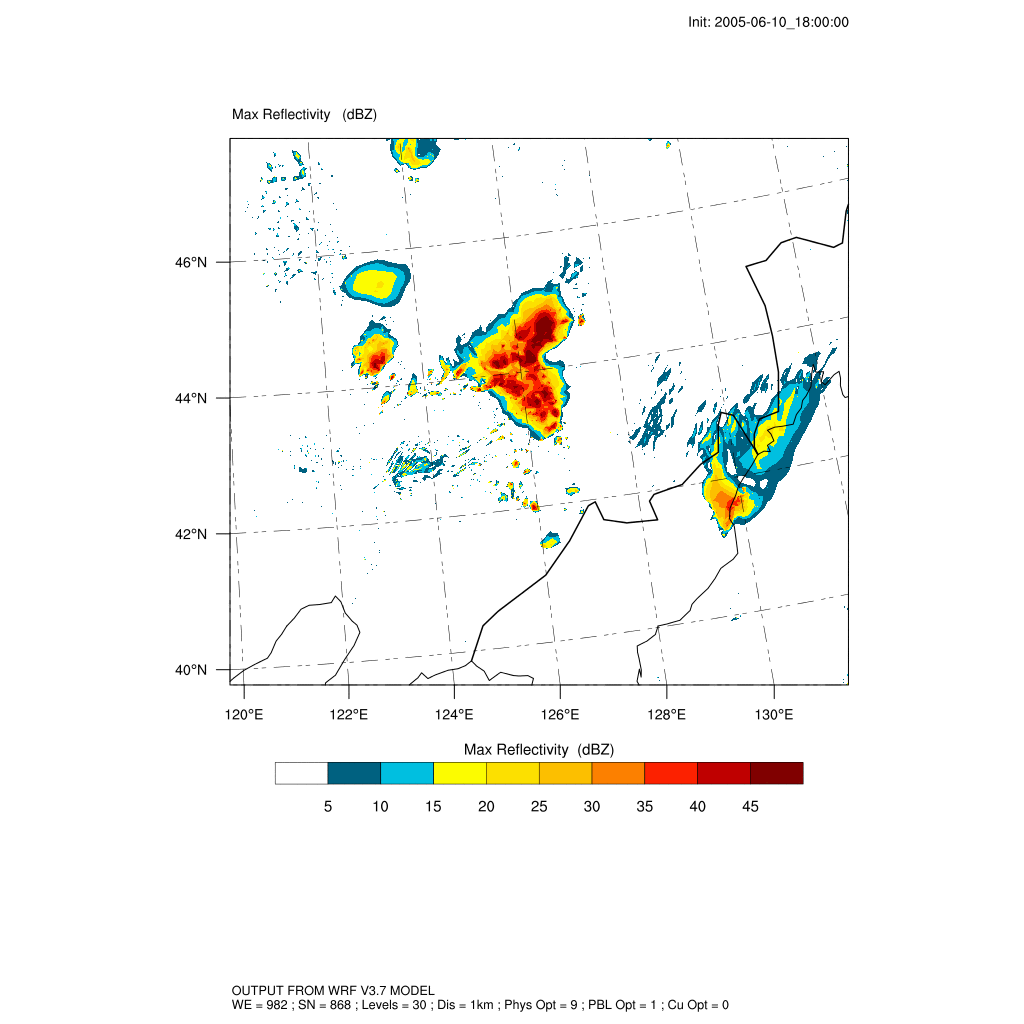 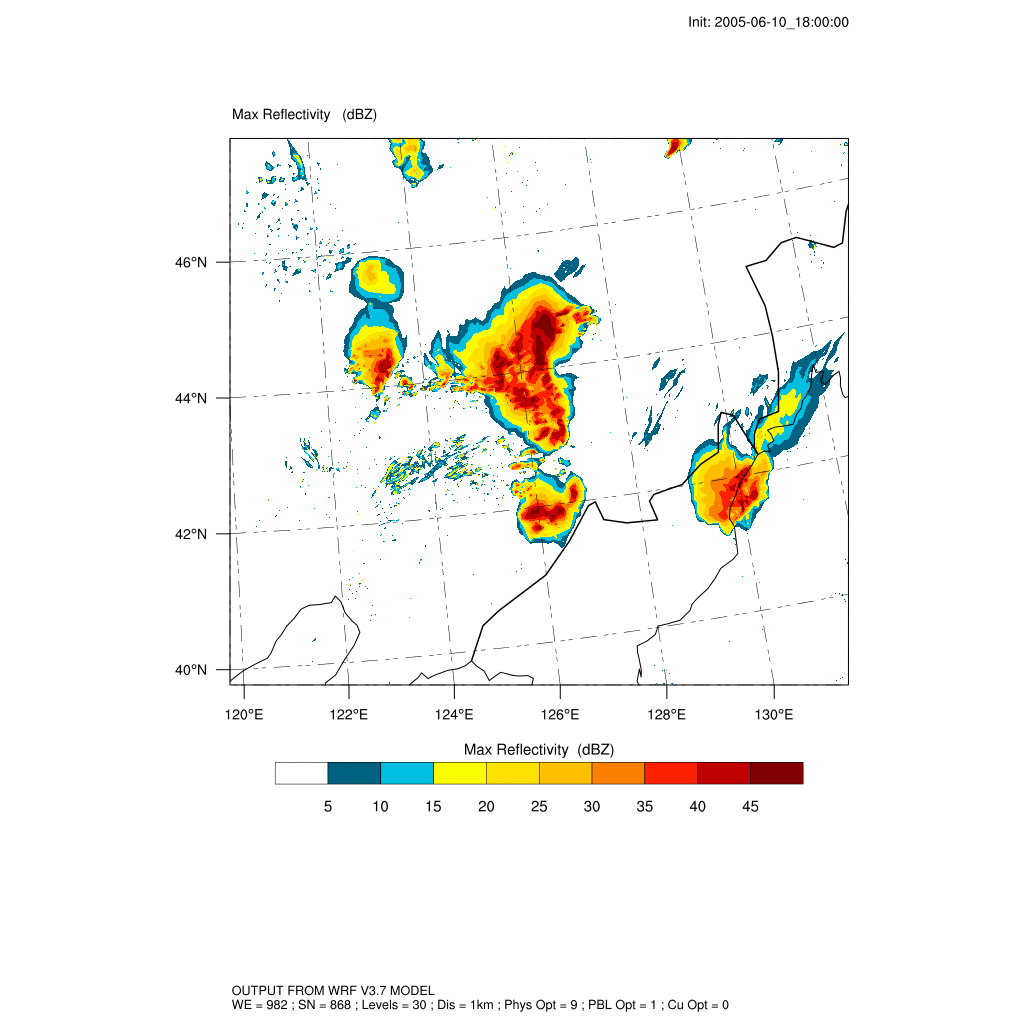 Increase 10%
Increase 5%
6-11_05:00:00
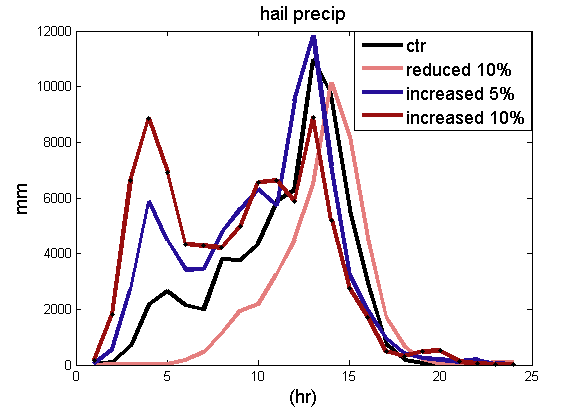 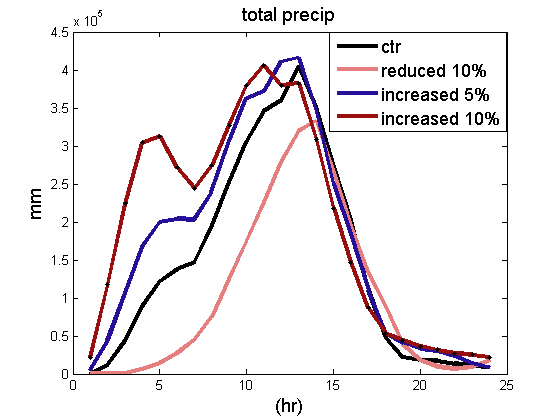 19             23                  04                 09                 14
19             23                04                 09                 14
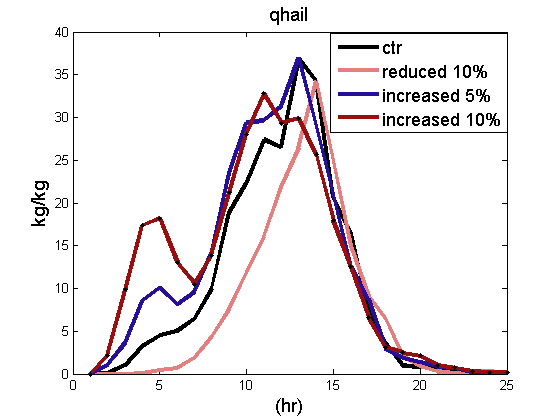 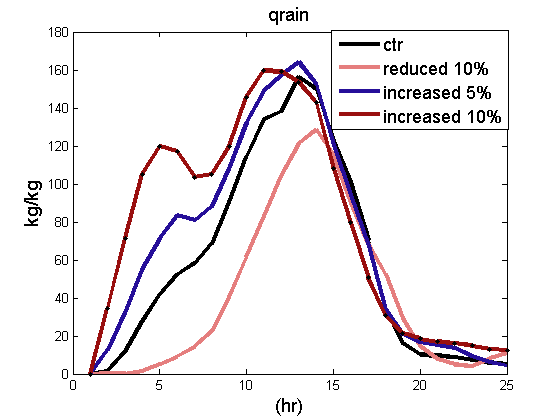 18             22                  03                 08                 13                 18
18            22                  03                 08                 13                18
40
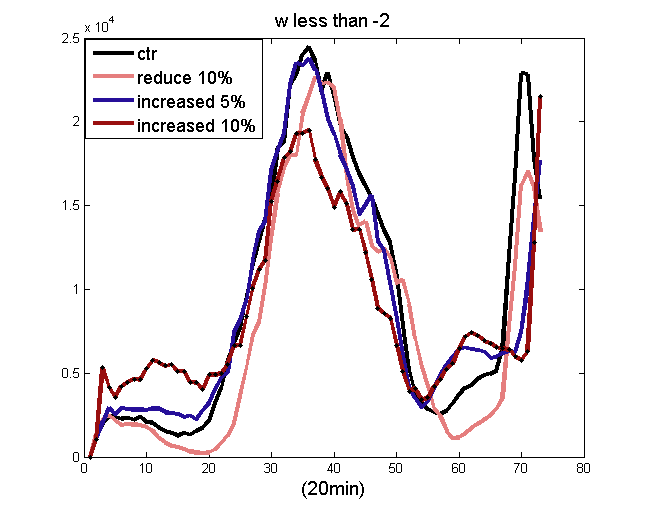 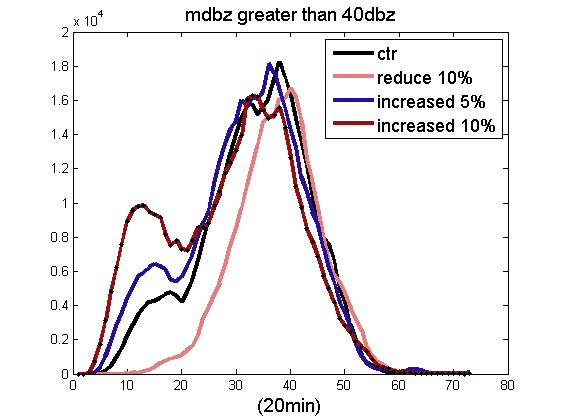 21:00   00:20   03:40  07:00 10:20 13:40   17:00
21:00   00:20   03:40  07:00 10:20 13:40   17:00
W<-2m/s
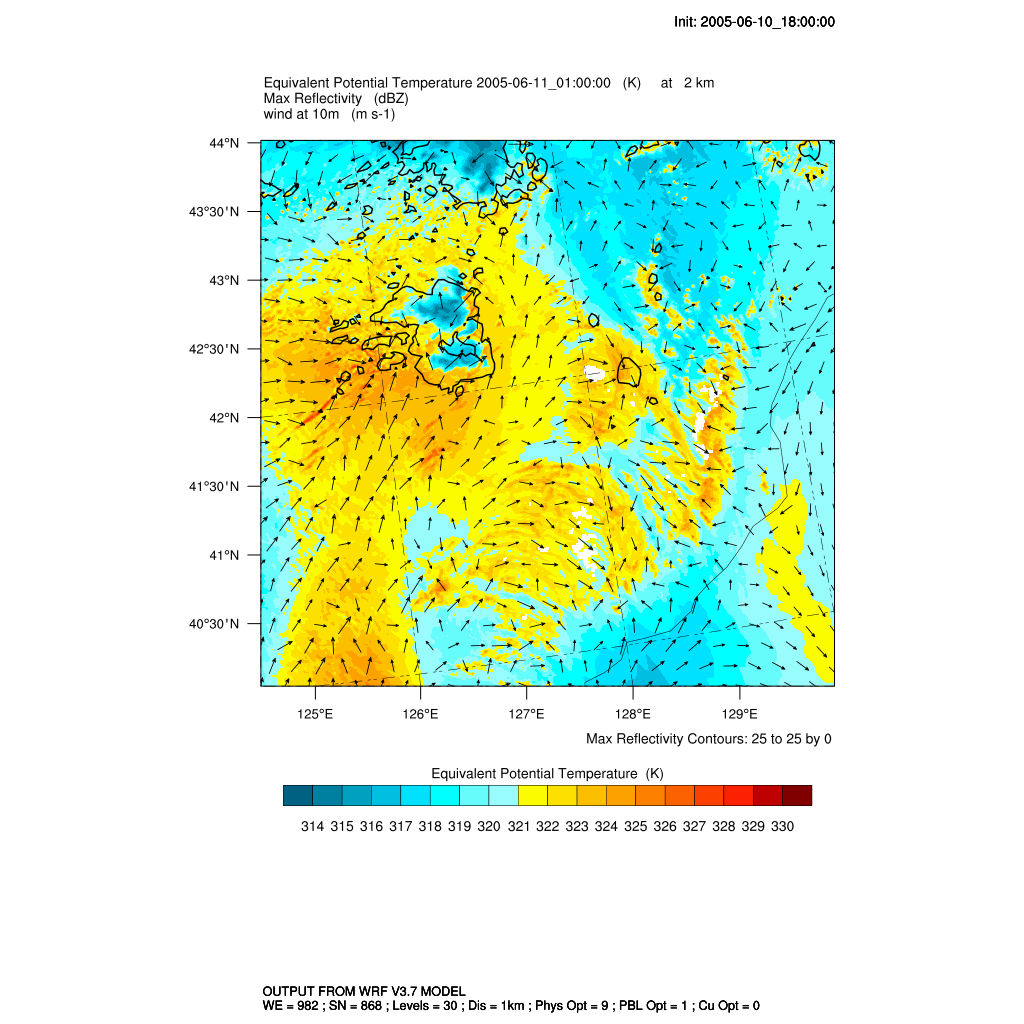 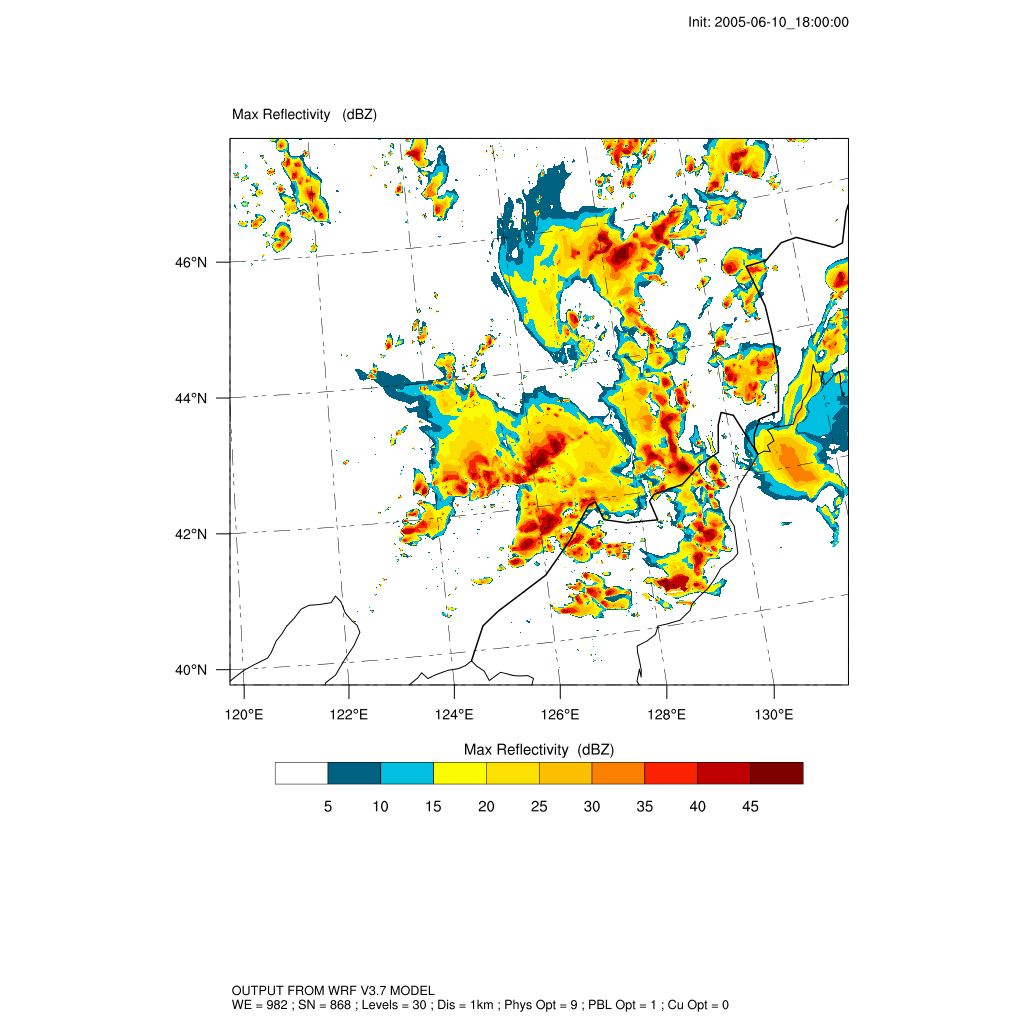 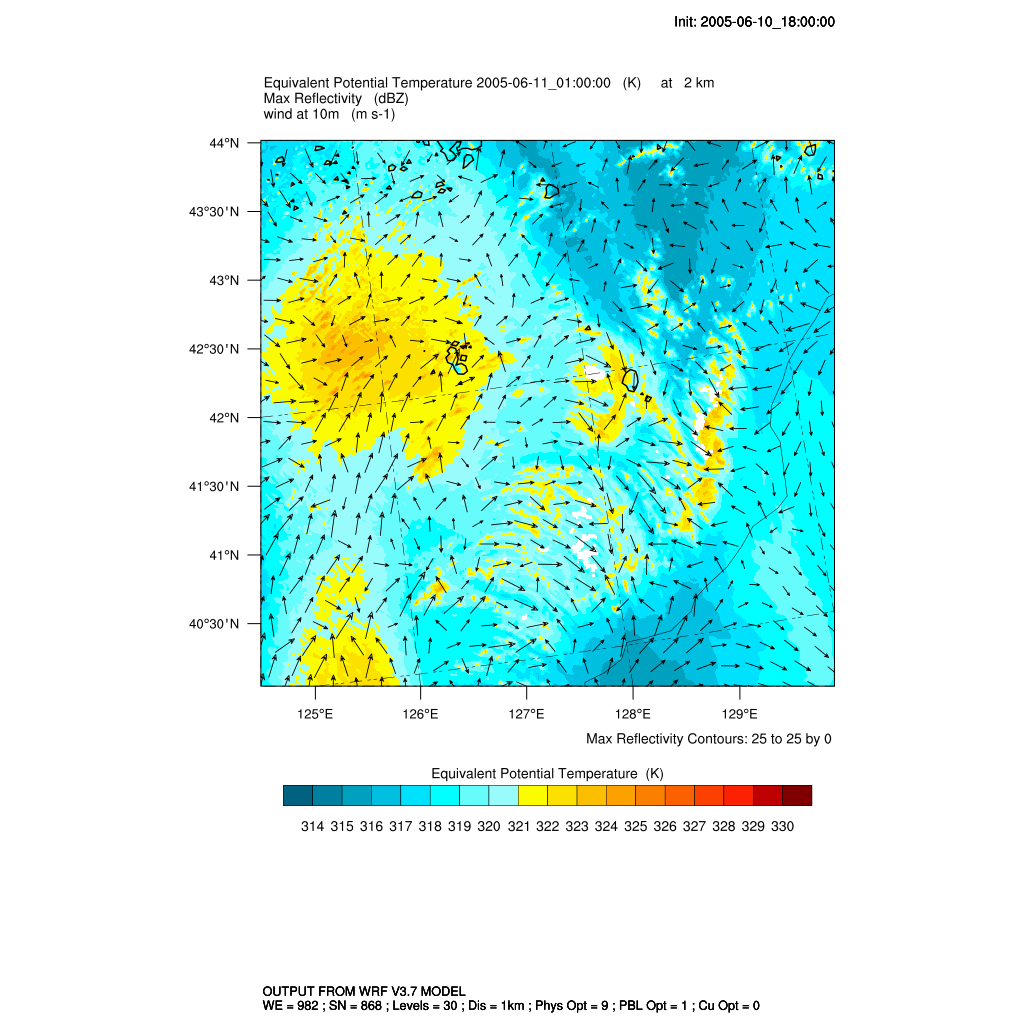 Color---- θe   (2km)
Line  ---- mdbz(25)
Arrow----10m wind
2005-6-11_01:00:00
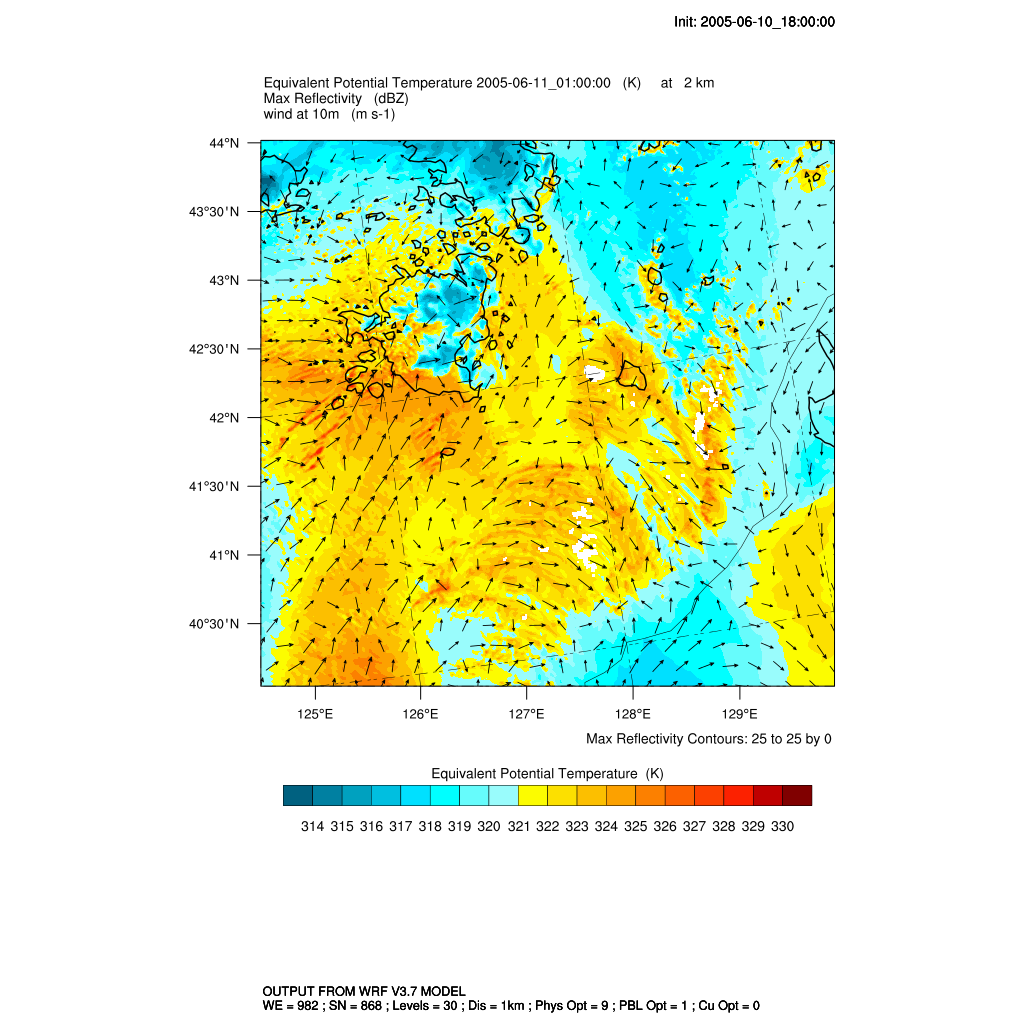 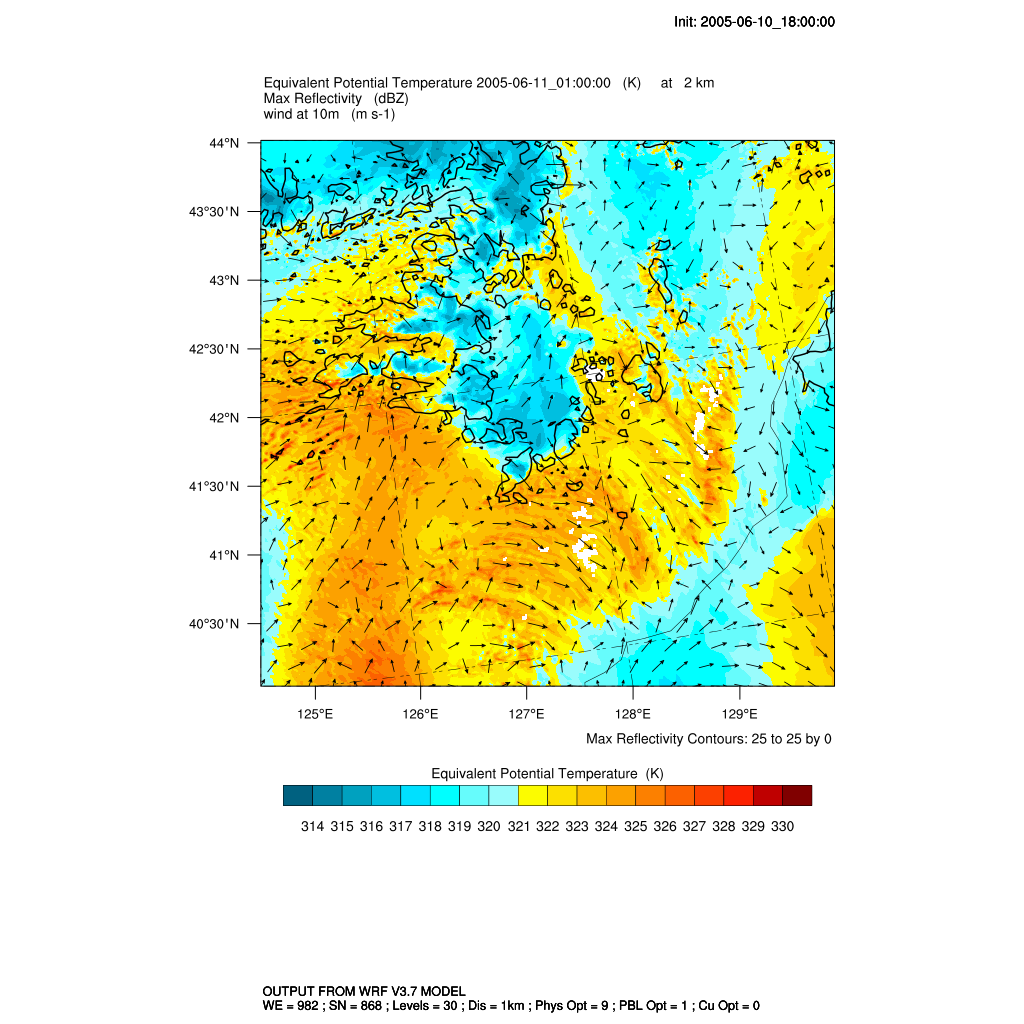 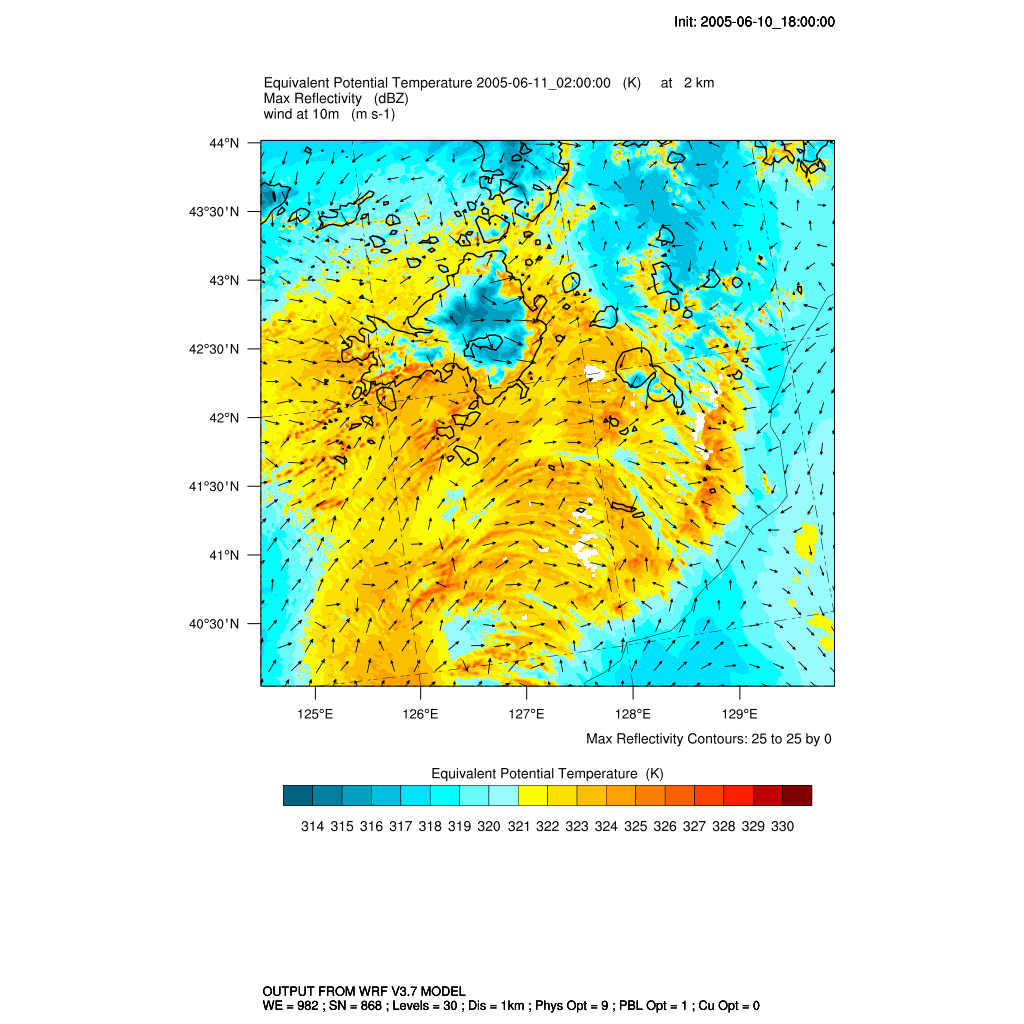 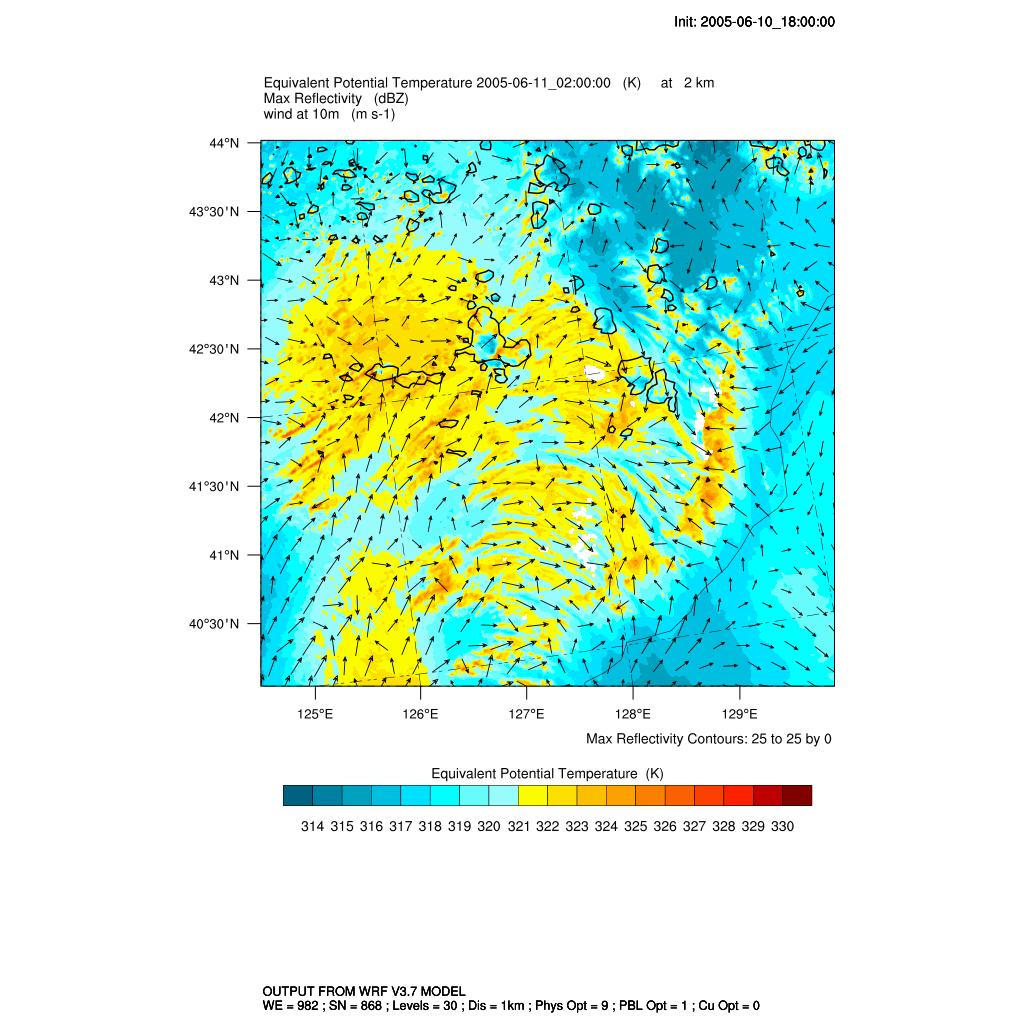 2005-6-11_02:00:00
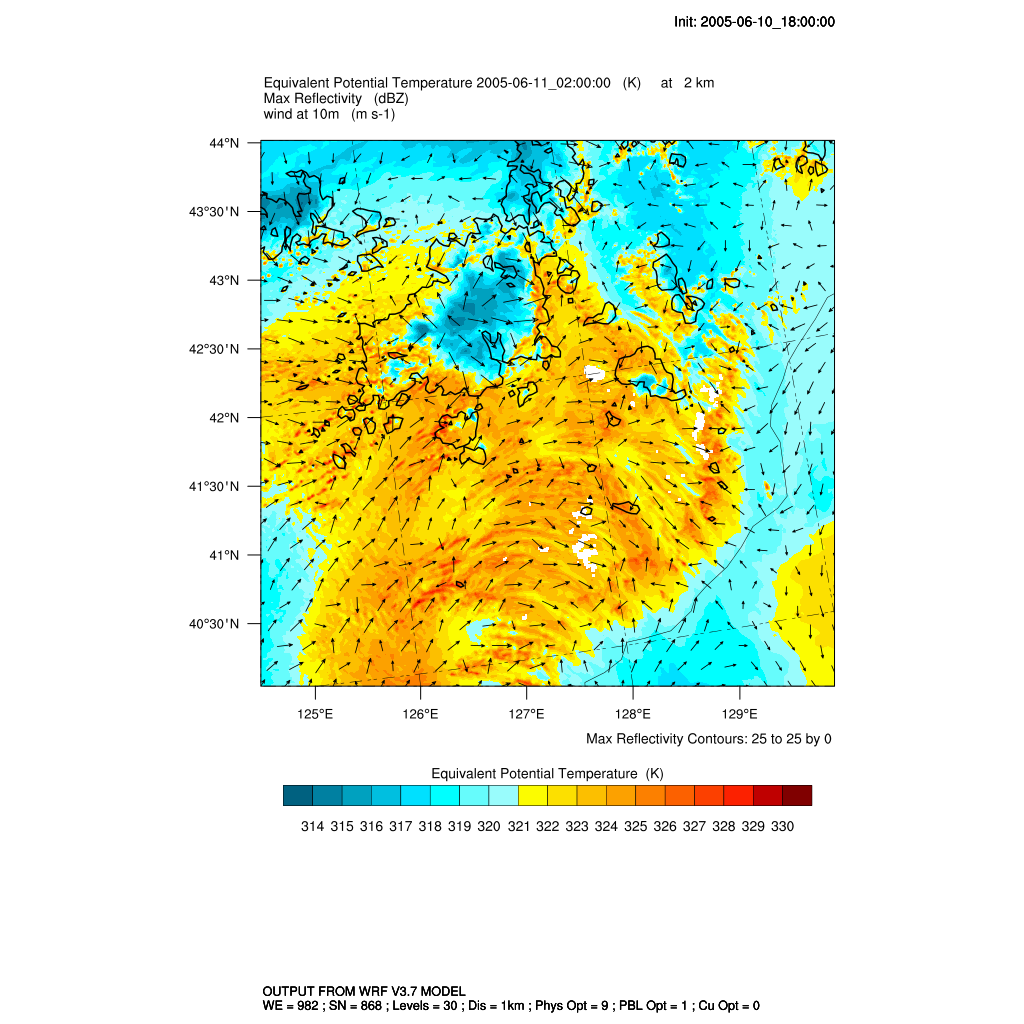 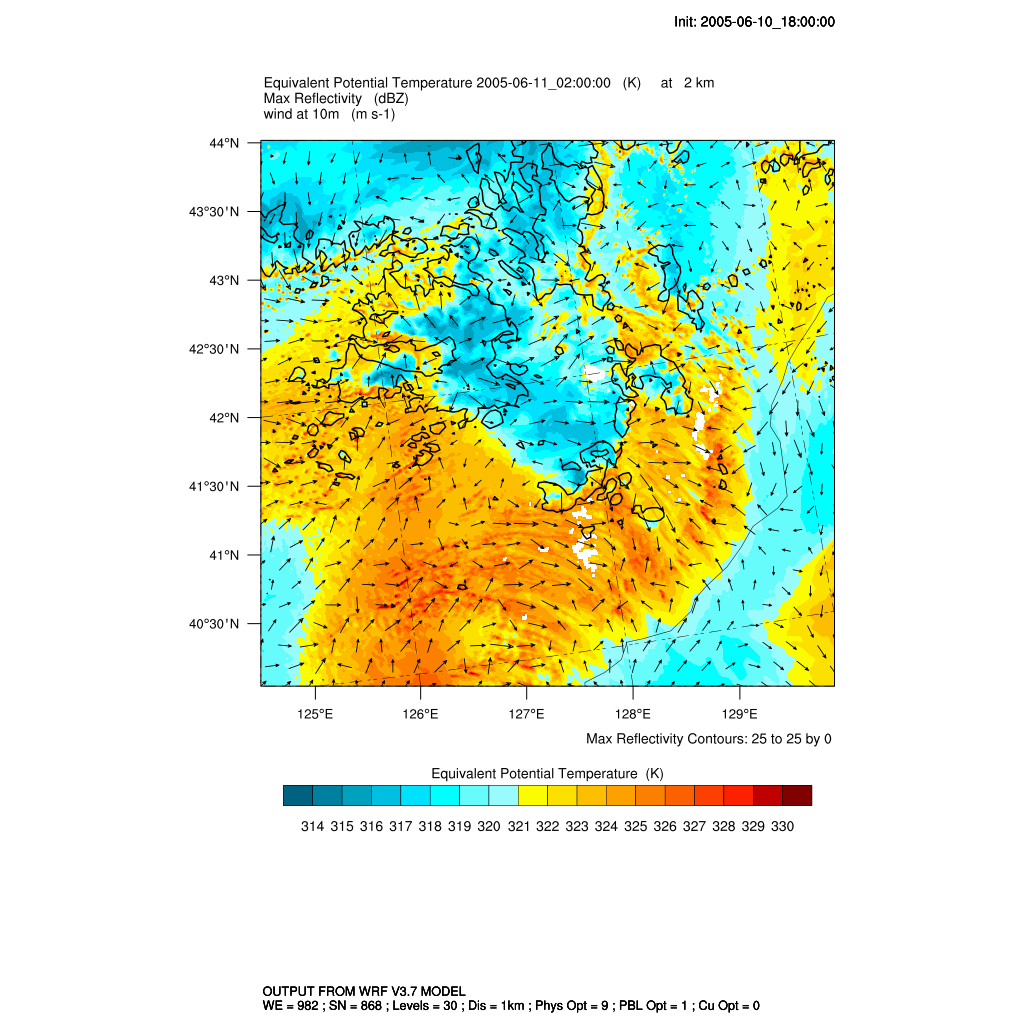 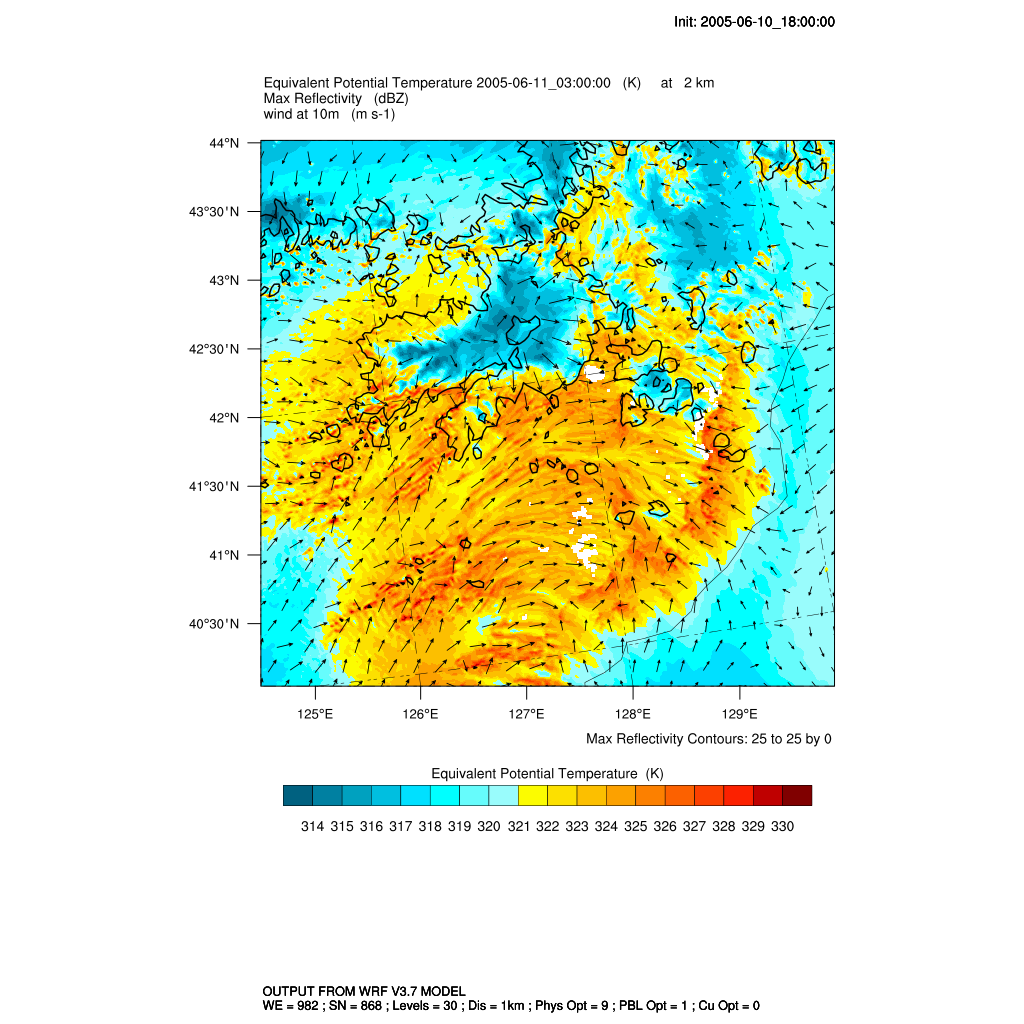 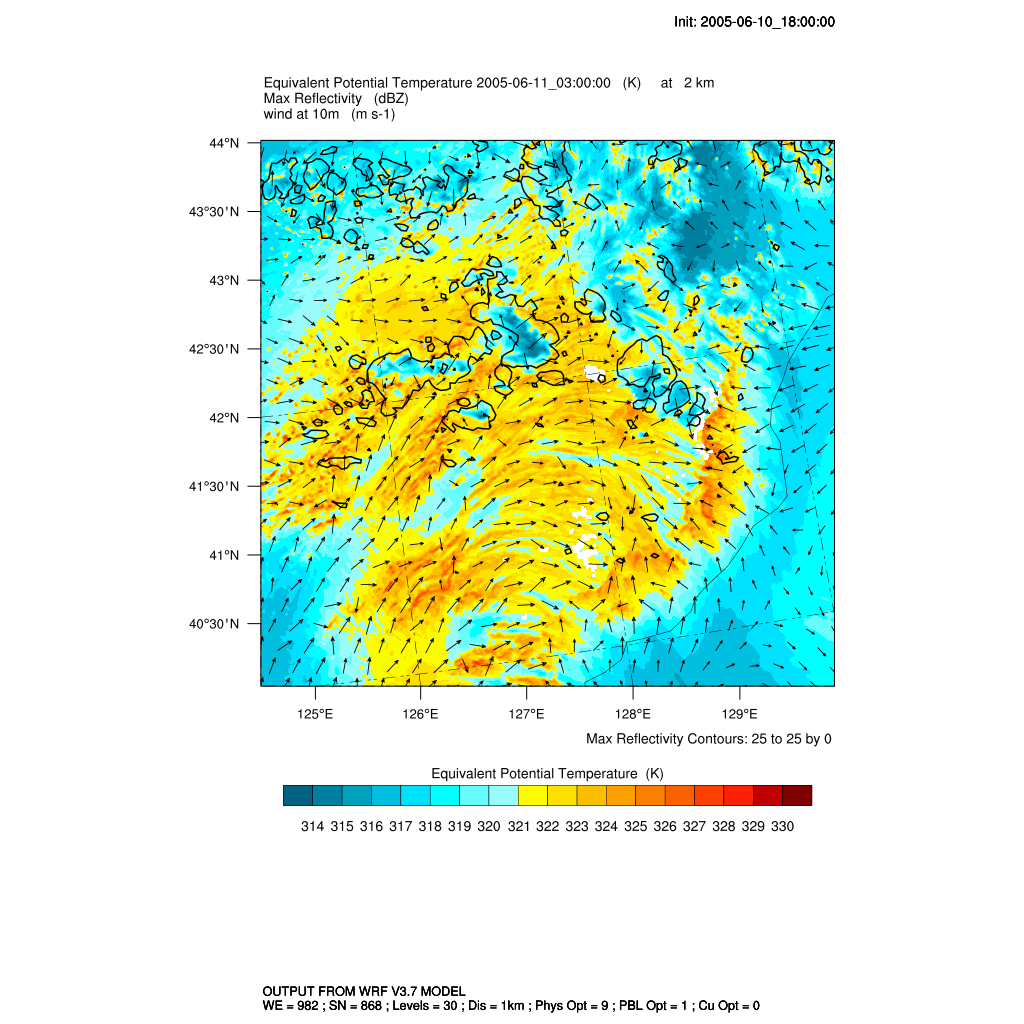 2005-6-11_03:00:00
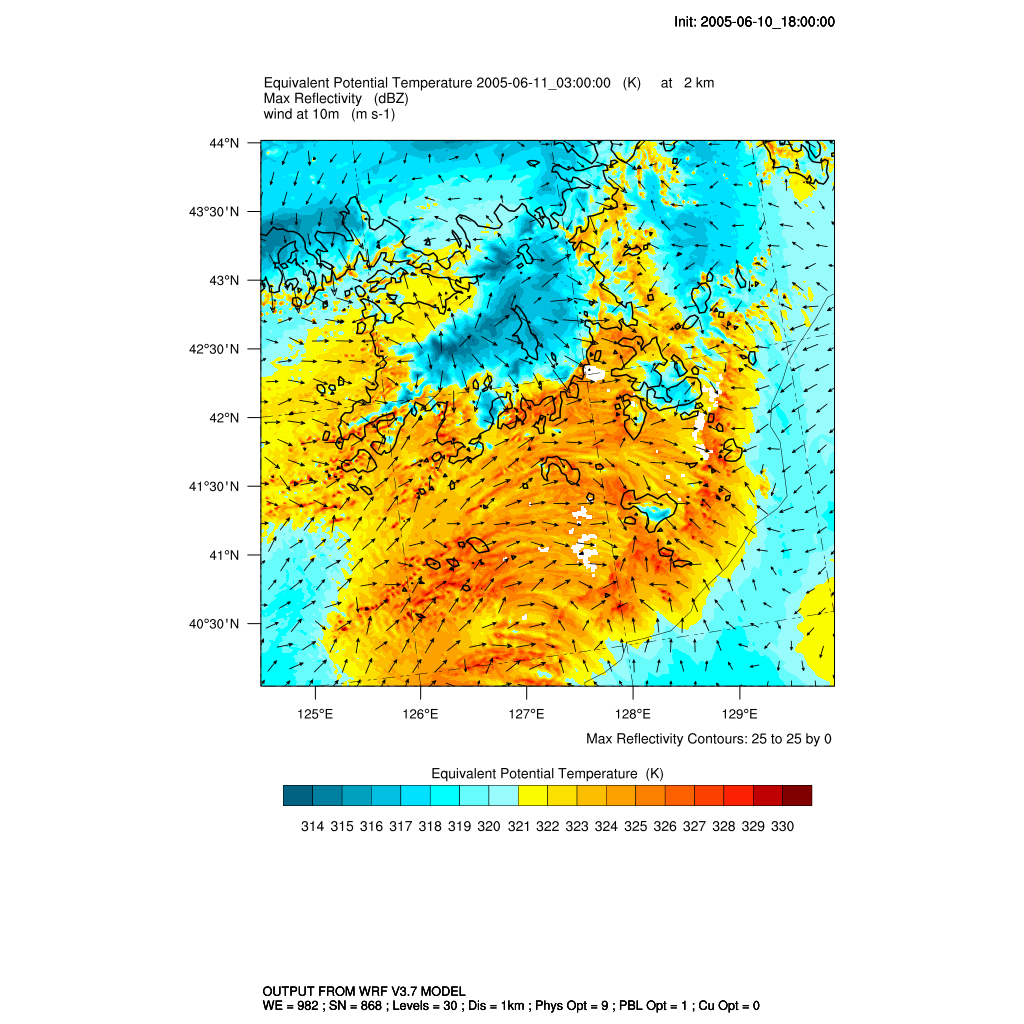 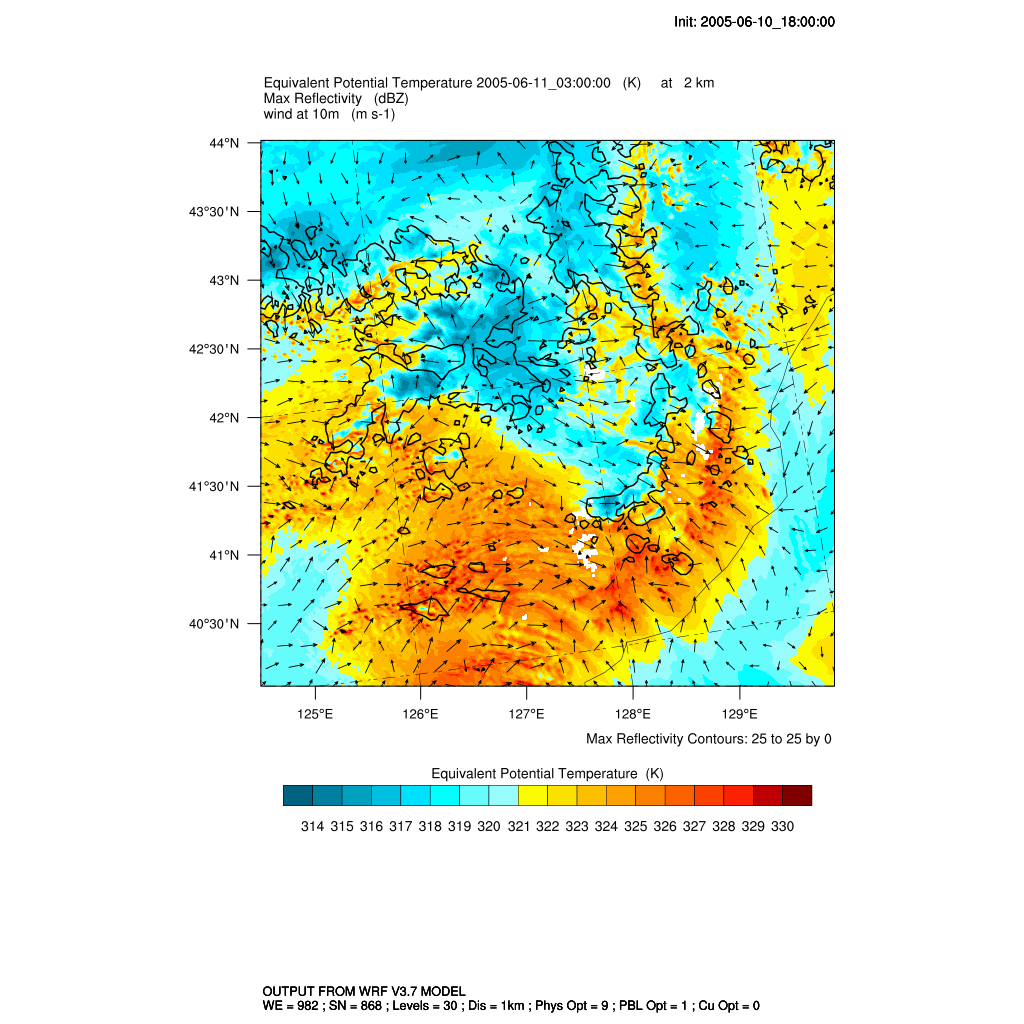 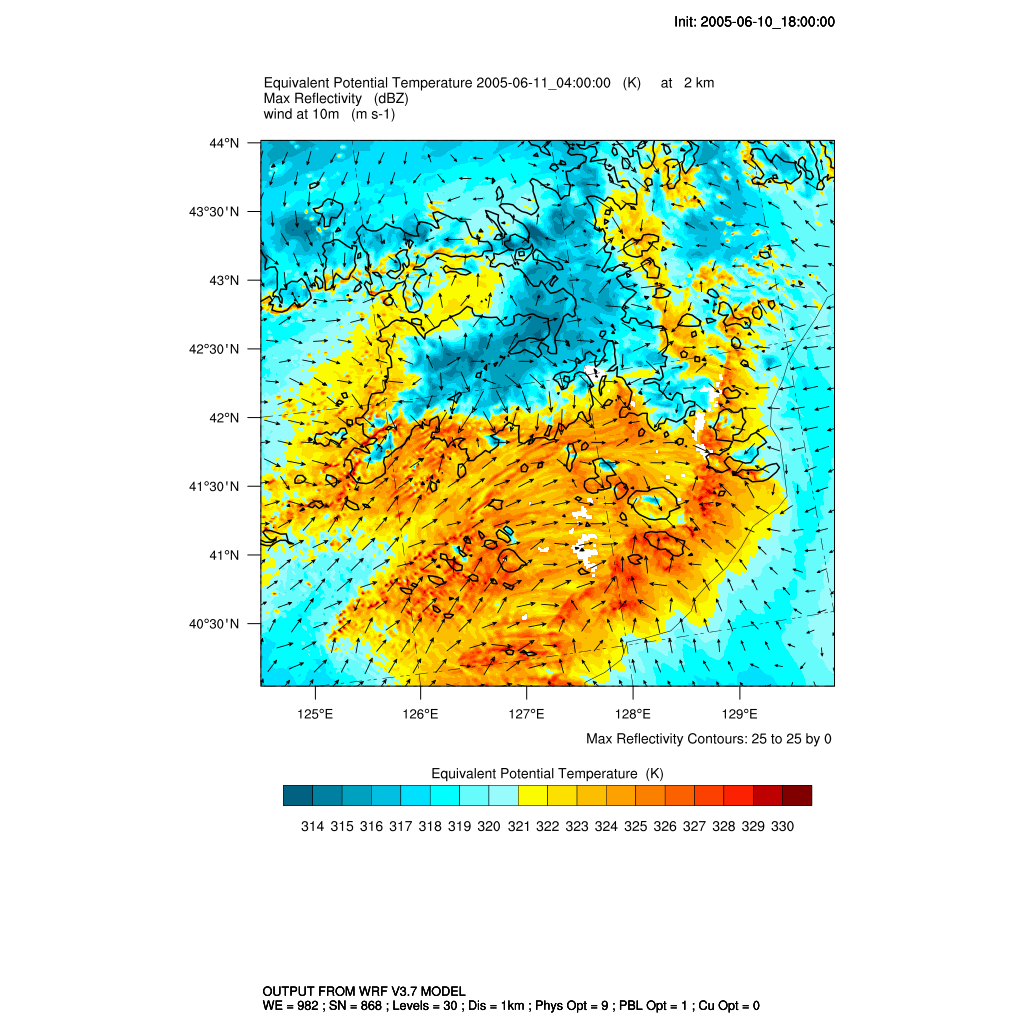 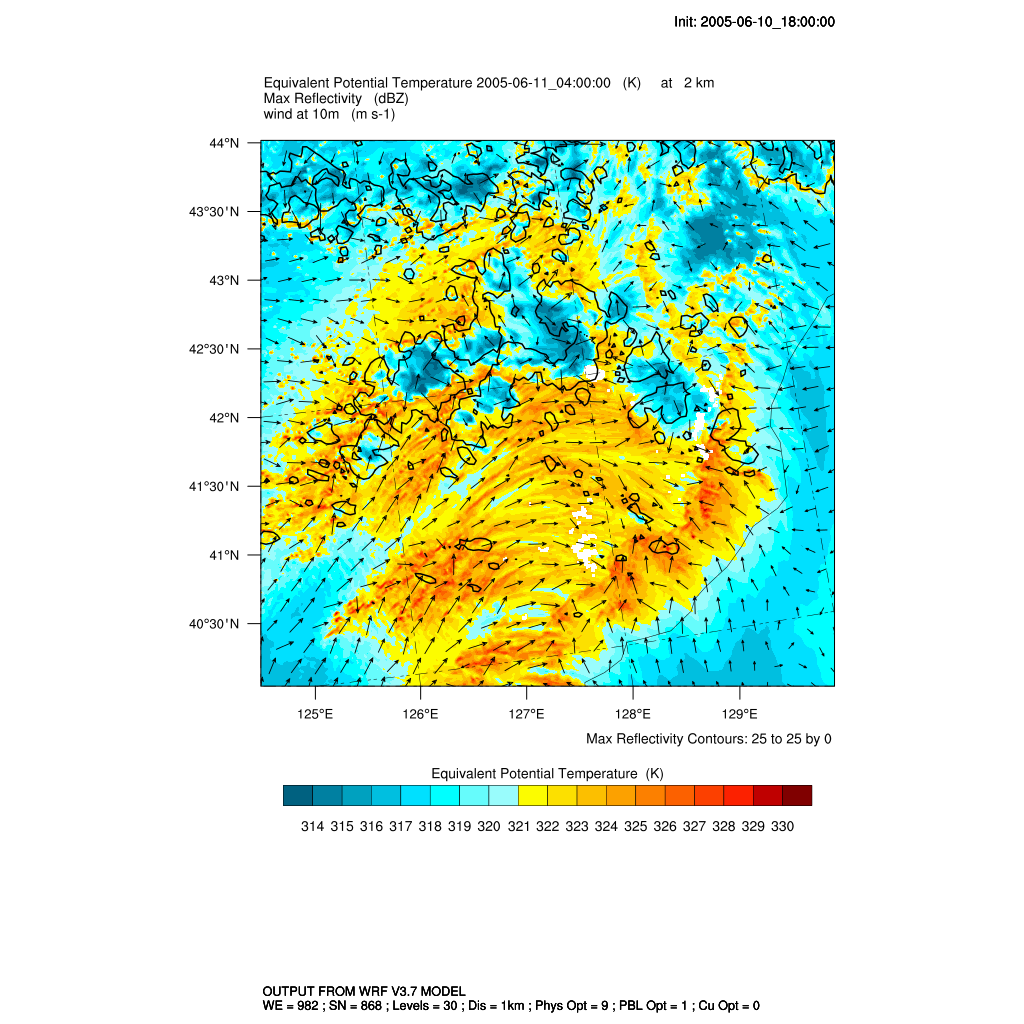 2005-6-11_04:00:00
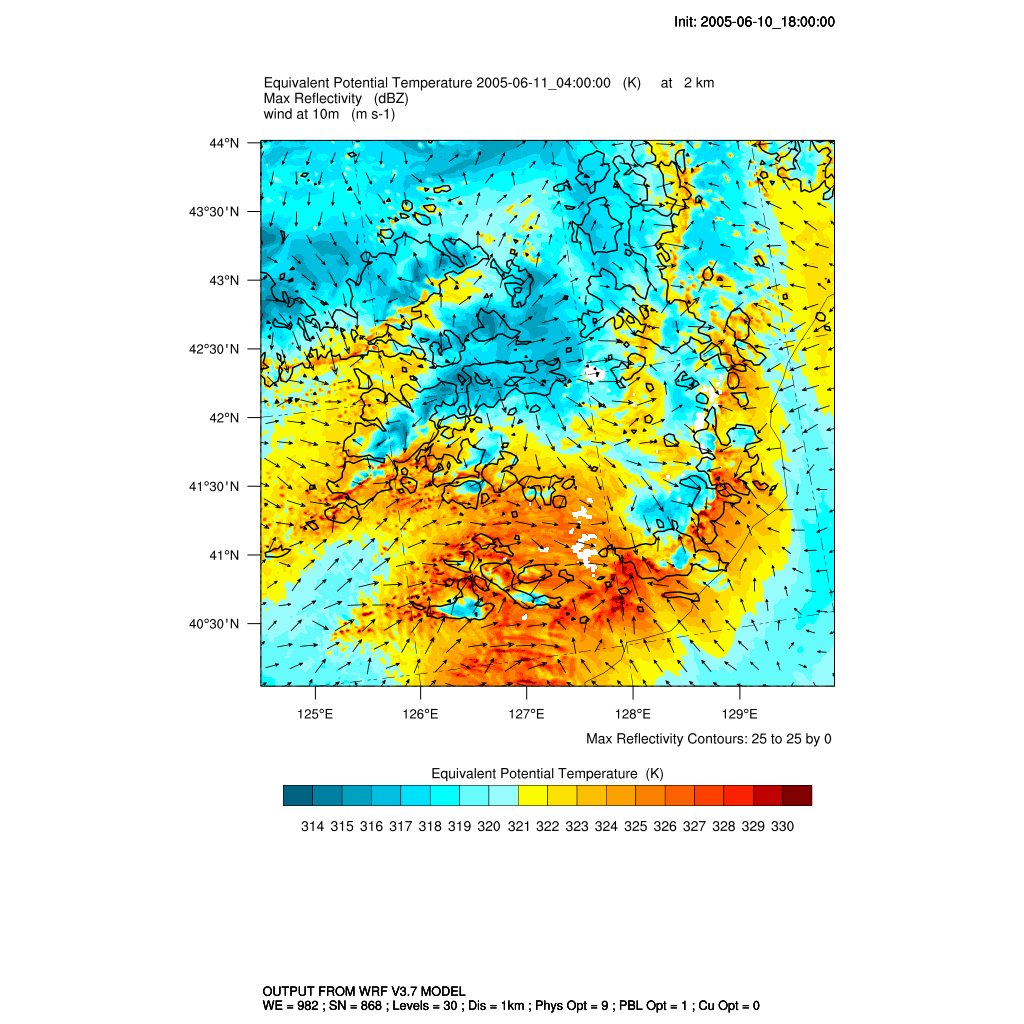 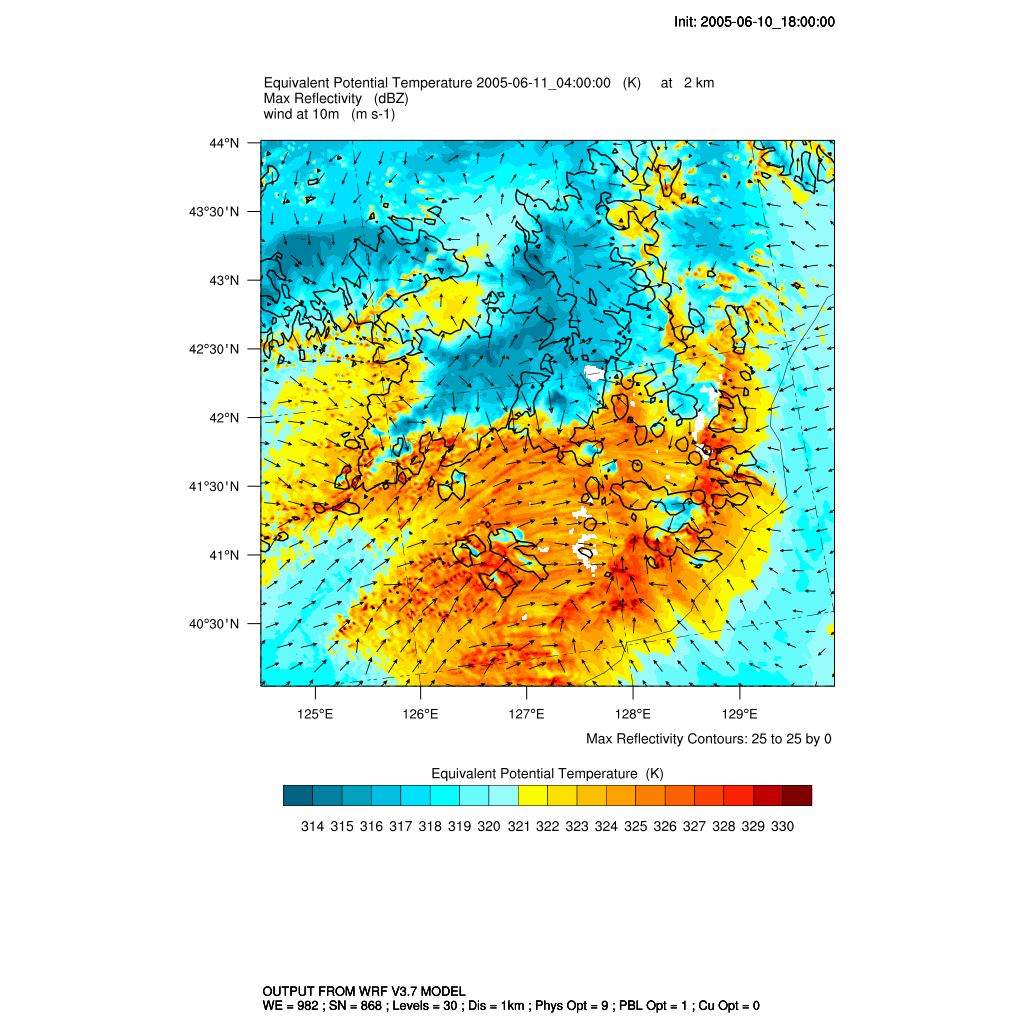 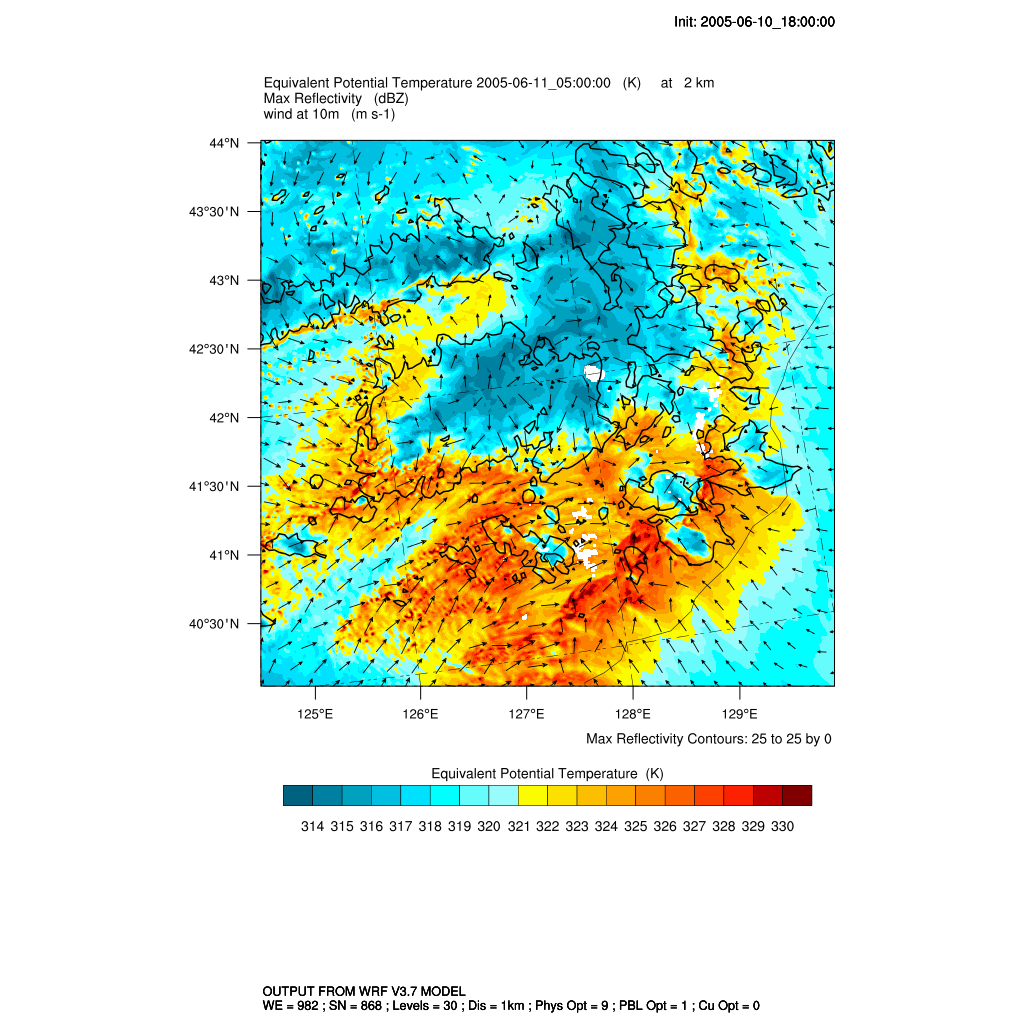 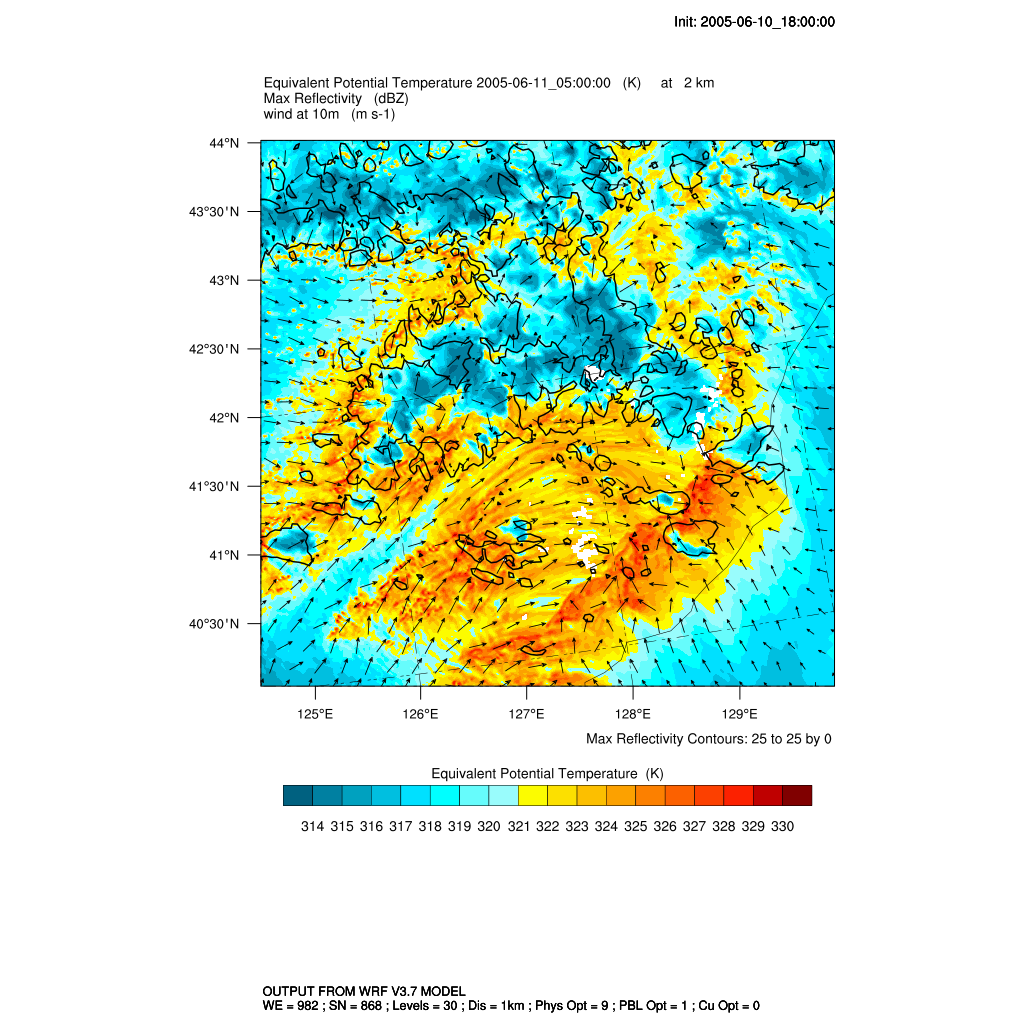 2005-6-11_05:00:00
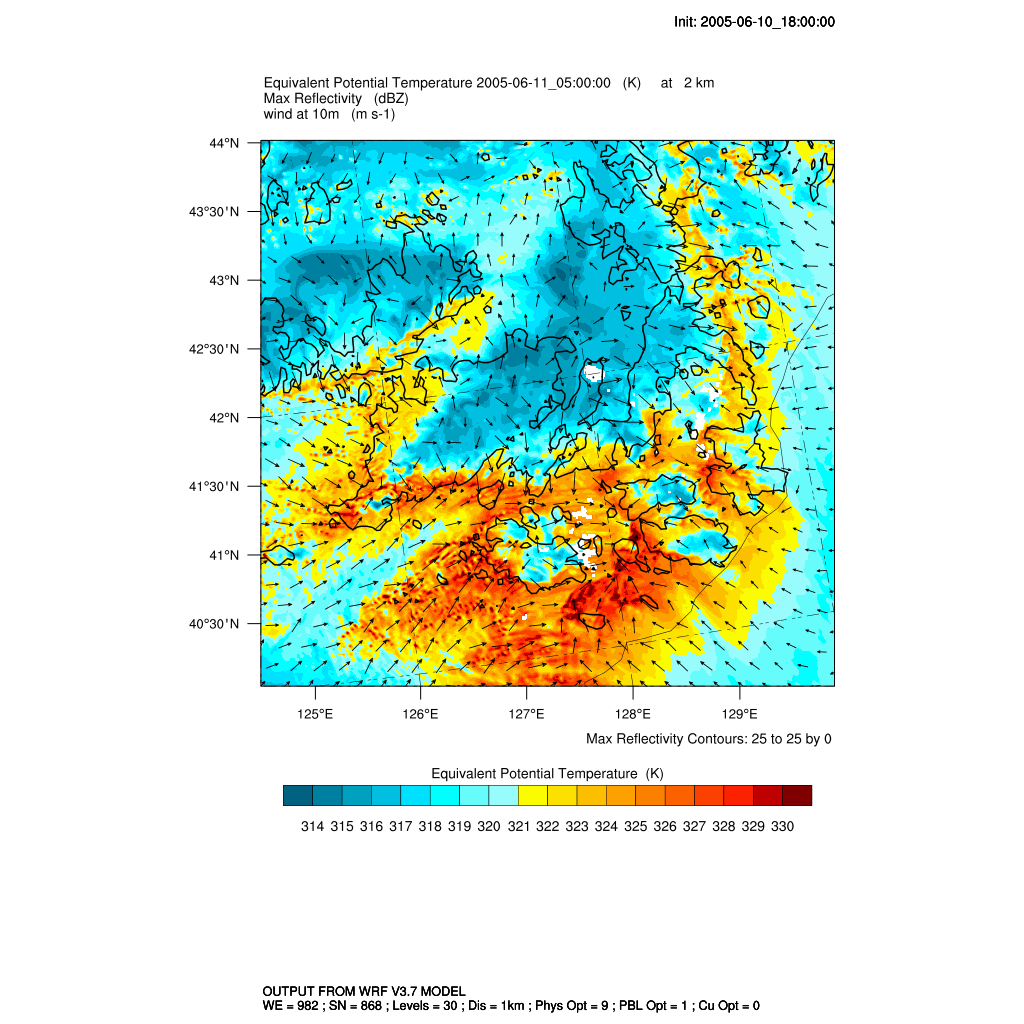 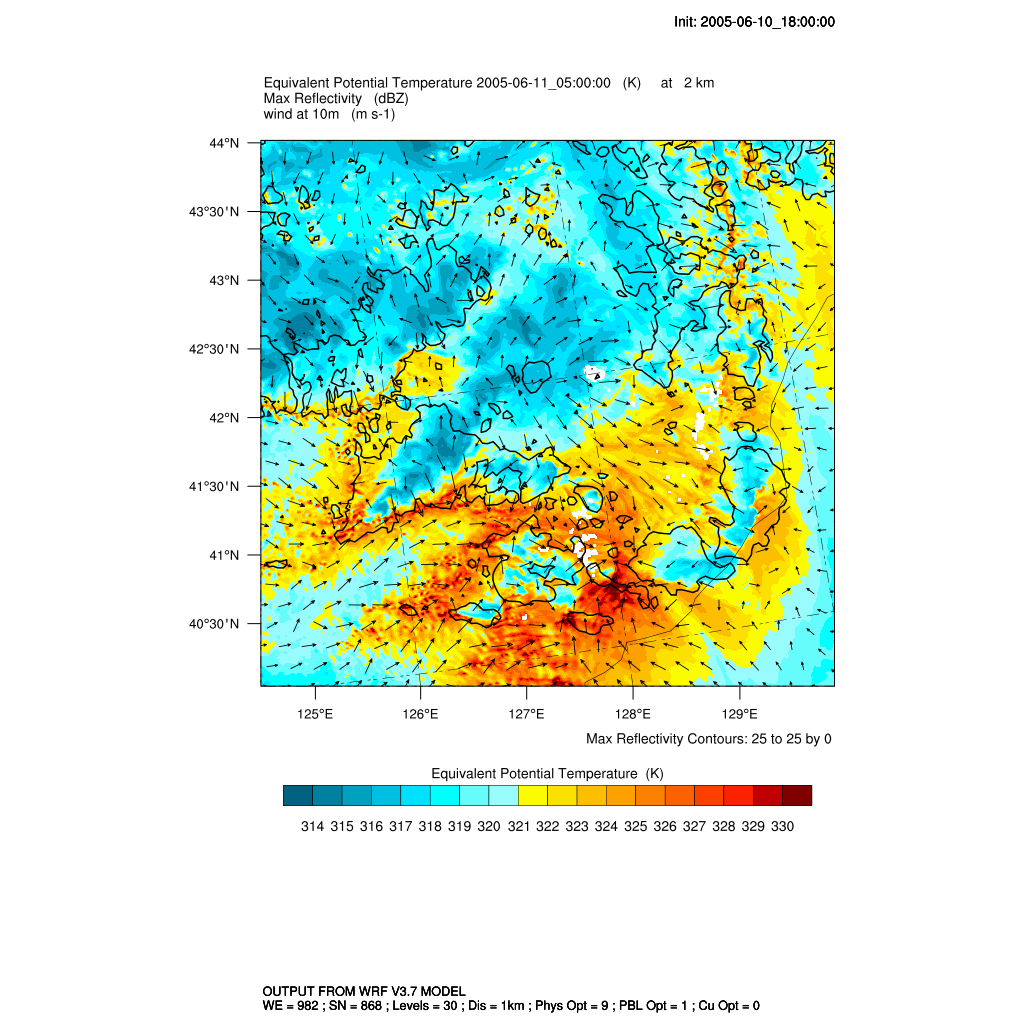 nonlinear
Modify qvapor                   precipitation
 
Dynamic                            change structure

Microphysics
?
Next
Effects on microphysics
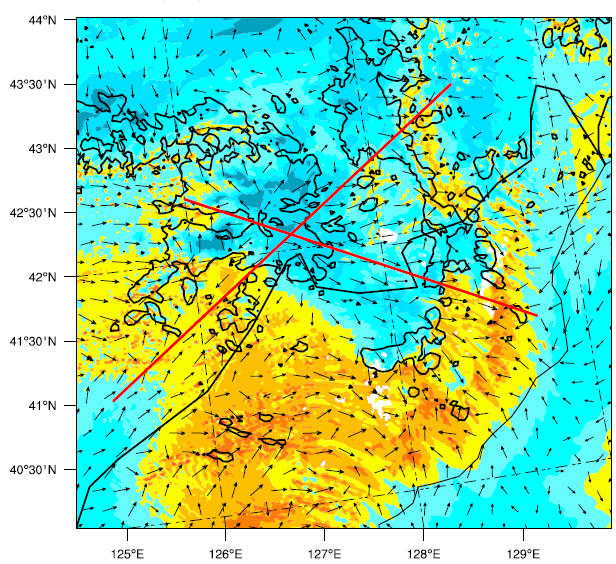 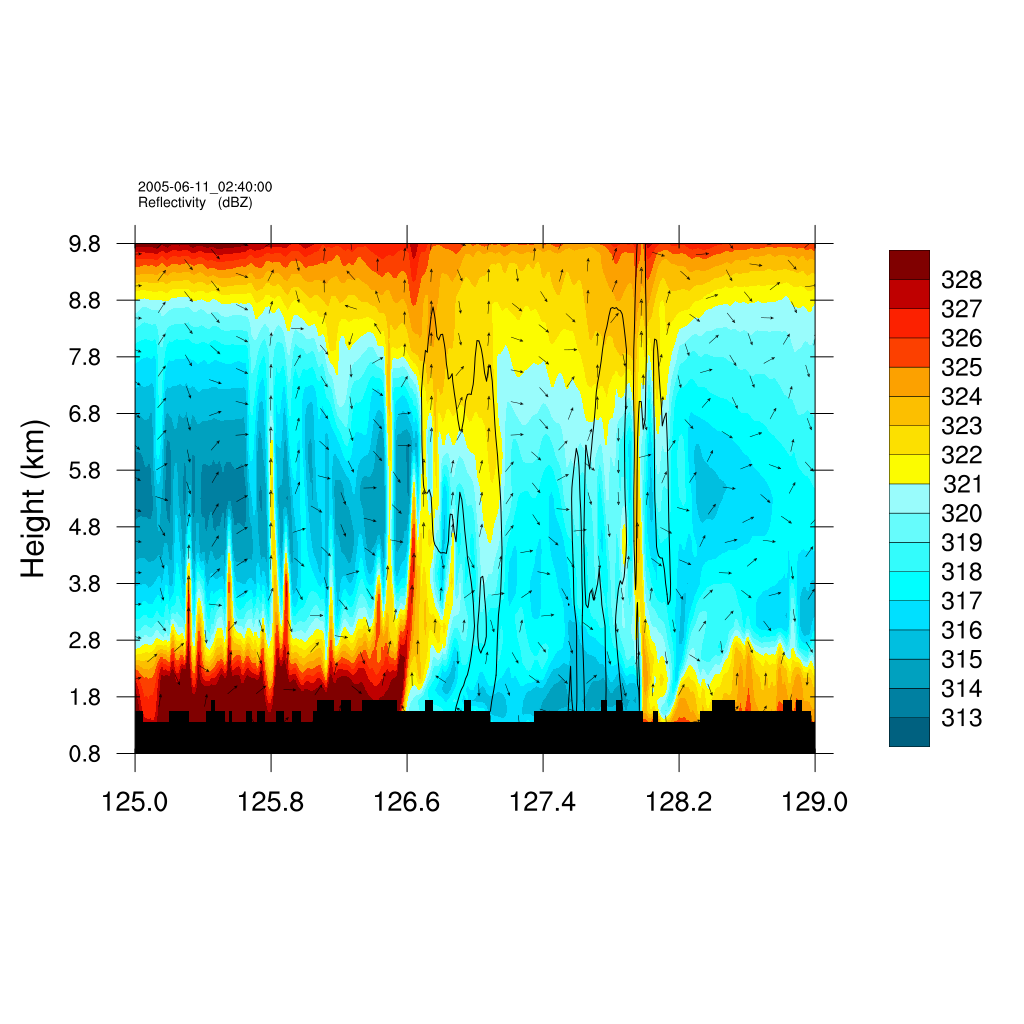 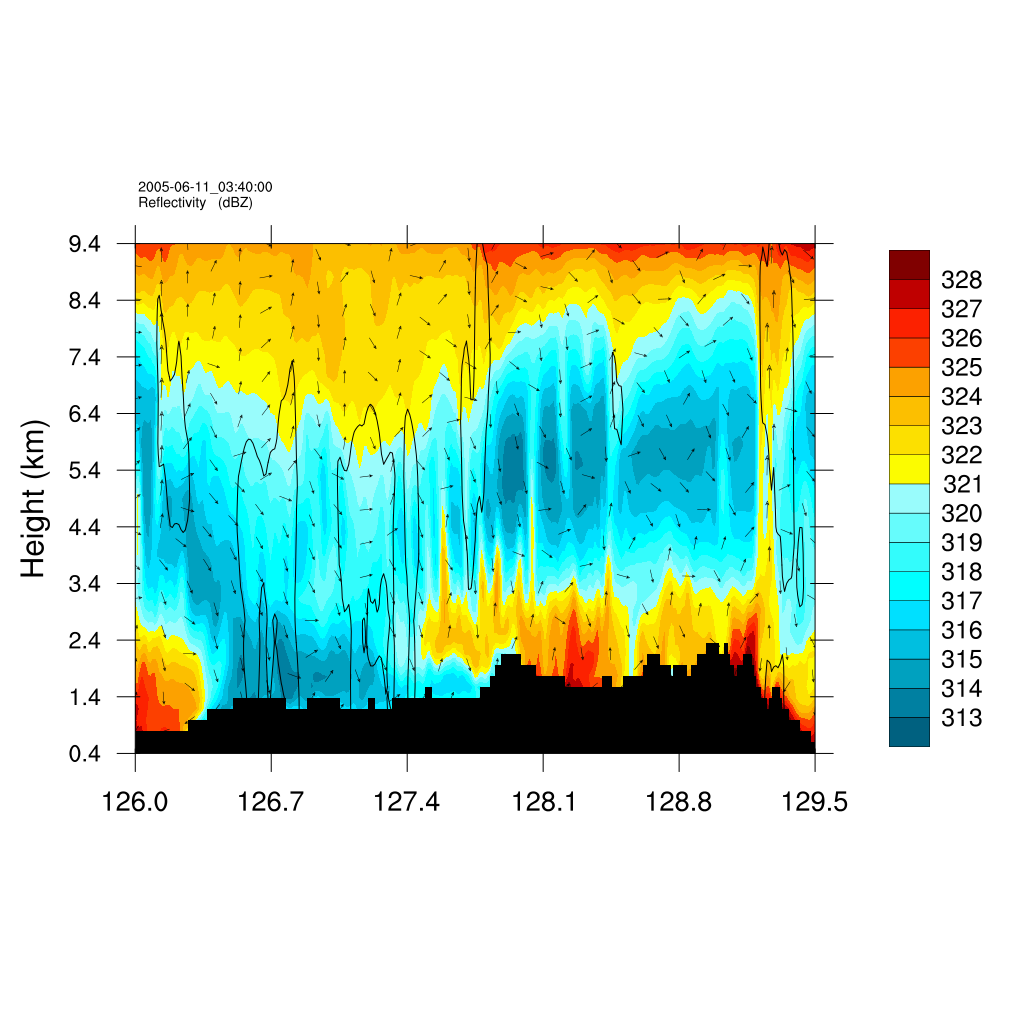 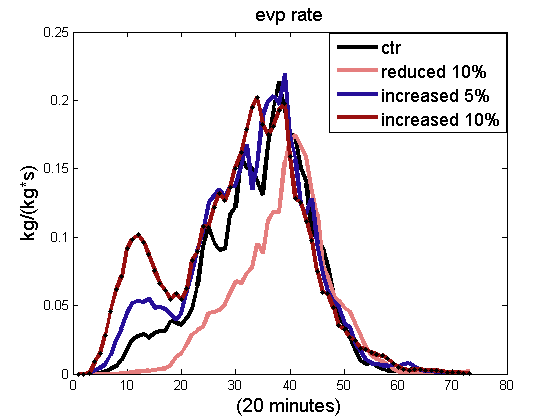 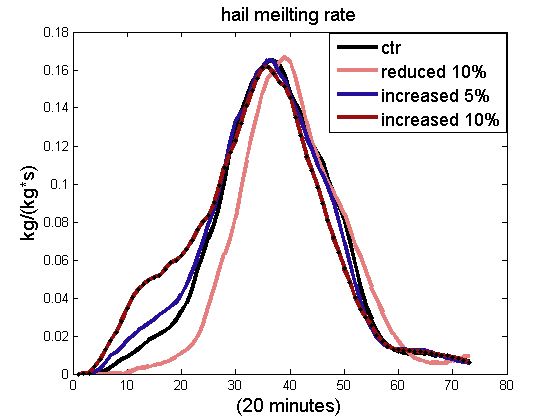 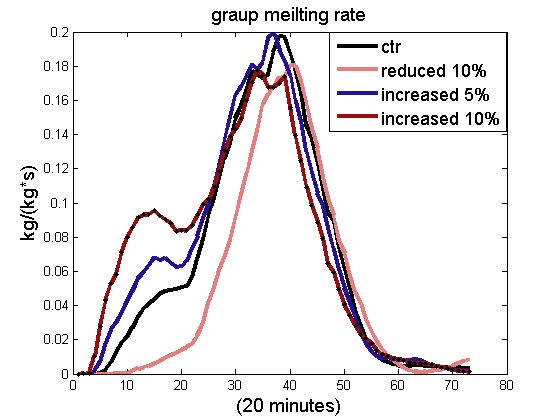 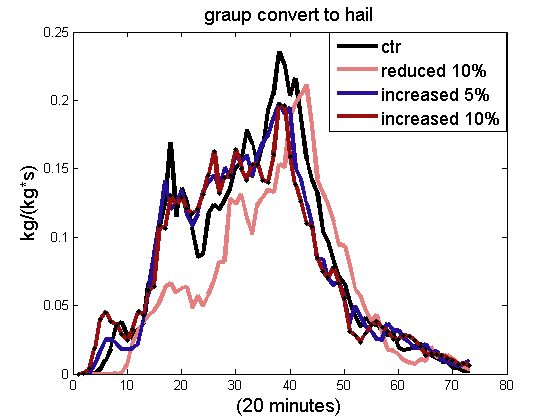 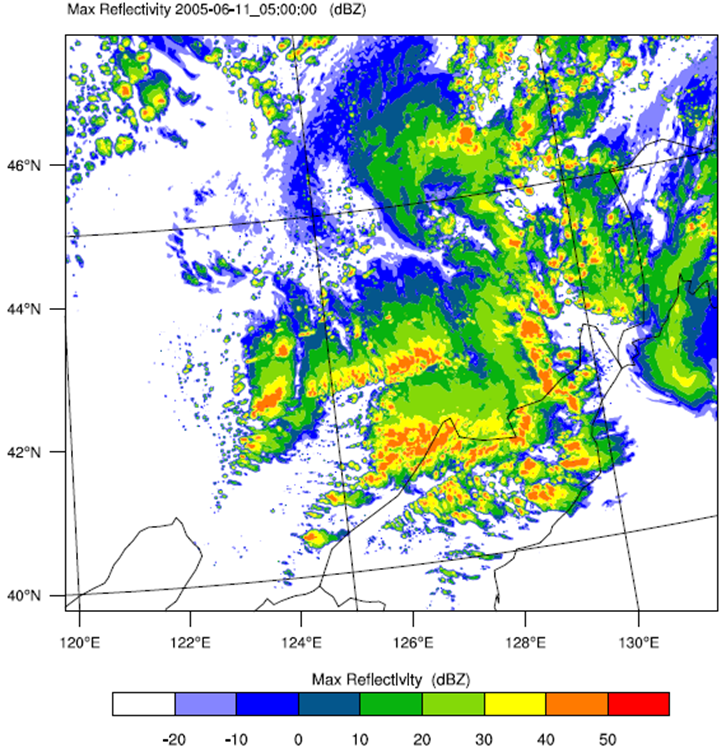 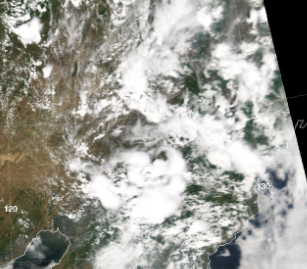